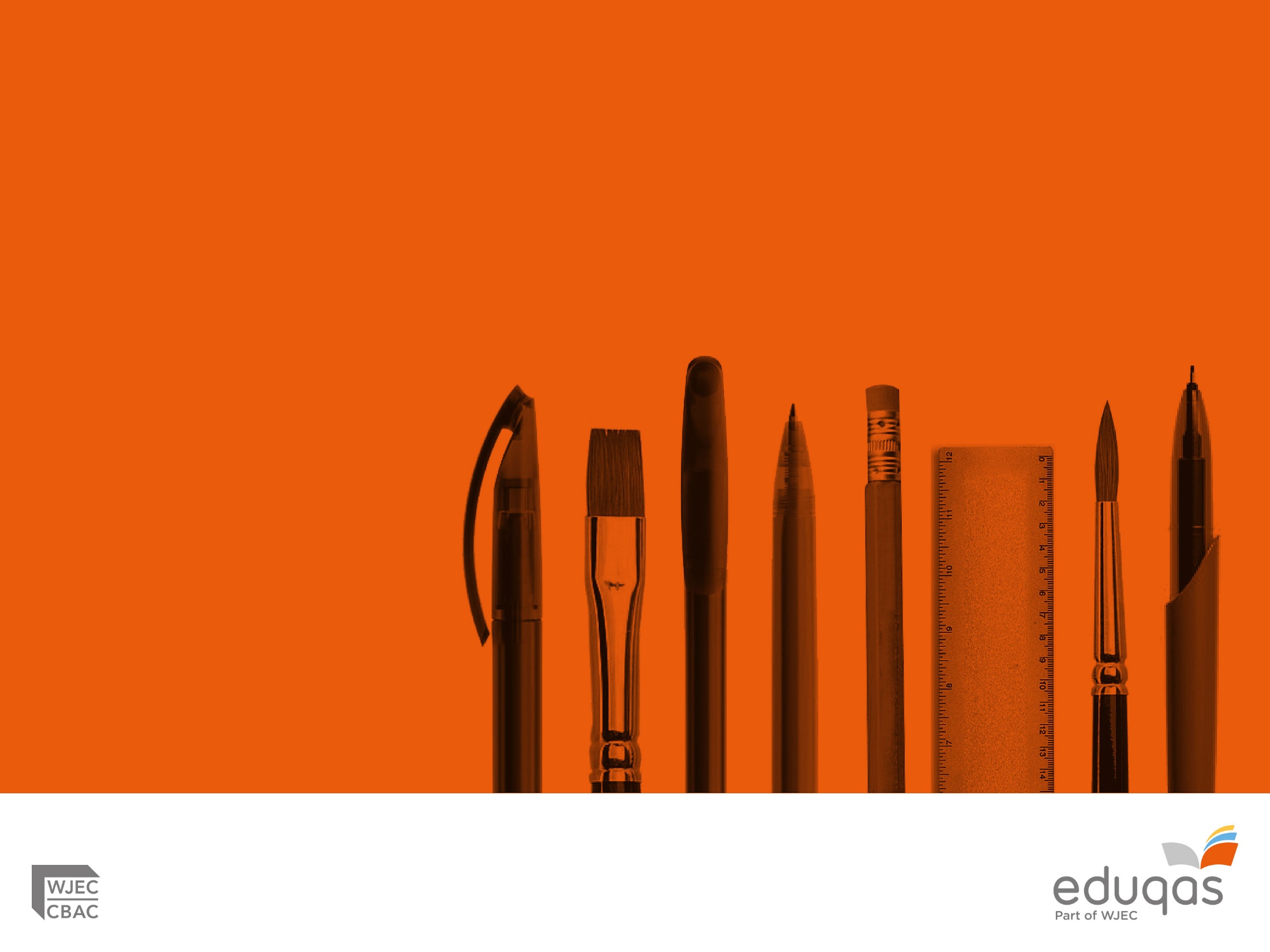 Assessing WJEC Eduqas GCSE Media Studies
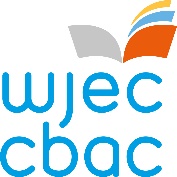 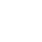 Assessing evidence
It is important to ensure objectivity in assessing students’ responses, both at the initial marking stage and during internal standardisation. Do not allow personal knowledge of individual students to affect assessment decisions: ensure that you mark the student responses in front of you rather than the students behind them. JCQ has provided training on ensuring objectivity when assessing students’ evidence. 

You should also consider the purpose of the assessment, particularly if you are selecting evidence which has been completed earlier in the course. 

Formative assessment, conducted during the course of the learning in order to gauge student understanding, may not always provide appropriate evidence, as the student may not have fully developed their understanding of all concepts to the best of their ability at this point in time. 

Summative assessment, either at the end of the course or the end of a component may provide a more realistic picture of the students’ attainment levels.
Assessing evidence
Understanding the assessment criteria

Assessment criteria generally take two forms:
objective marking – generally for low tariff responses, where knowledge of objective information is being assessed

the exercising of academic judgement via:
an assessment grid setting out criteria for different levels of response 
indicative content, that is, an indication of the kind of content responses may include.
Assessing evidence
Understanding the assessment criteria – exercising academic judgement through levels of response mark schemes

Firstly, identify the appropriate band a student’s response falls into according to the criteria. Award a band where the student’s response covers the majority of the criteria. 

Secondly, consider a mark in the centre of the band and then increase or decrease the mark depending on the quality of the answer, which may be reflected in the amount of indicative content covered. 

If a response falls between two bands, consider whether there are more characteristics of the higher or lower of the two bands and award accordingly. 

Indicative content is not exhaustive and other valid responses may be credited.
Assessing evidence
Understanding the assessment criteria – centre-devised assessments

Teachers should, wherever possible, use the levels of response marking schemes that we have provided in the assessment responses as a starting point for assessing students.

Indicative content in Eduqas marking schemes can be used as a guide to the types of skills and knowledge expected for the unit. 

Indicative content relevant to the centre-devised task will need to be provided by the teacher to accompany the levels of response marking schemes to support internal standardisation and any possible appeals.
Assessing evidence
Rubric infringements
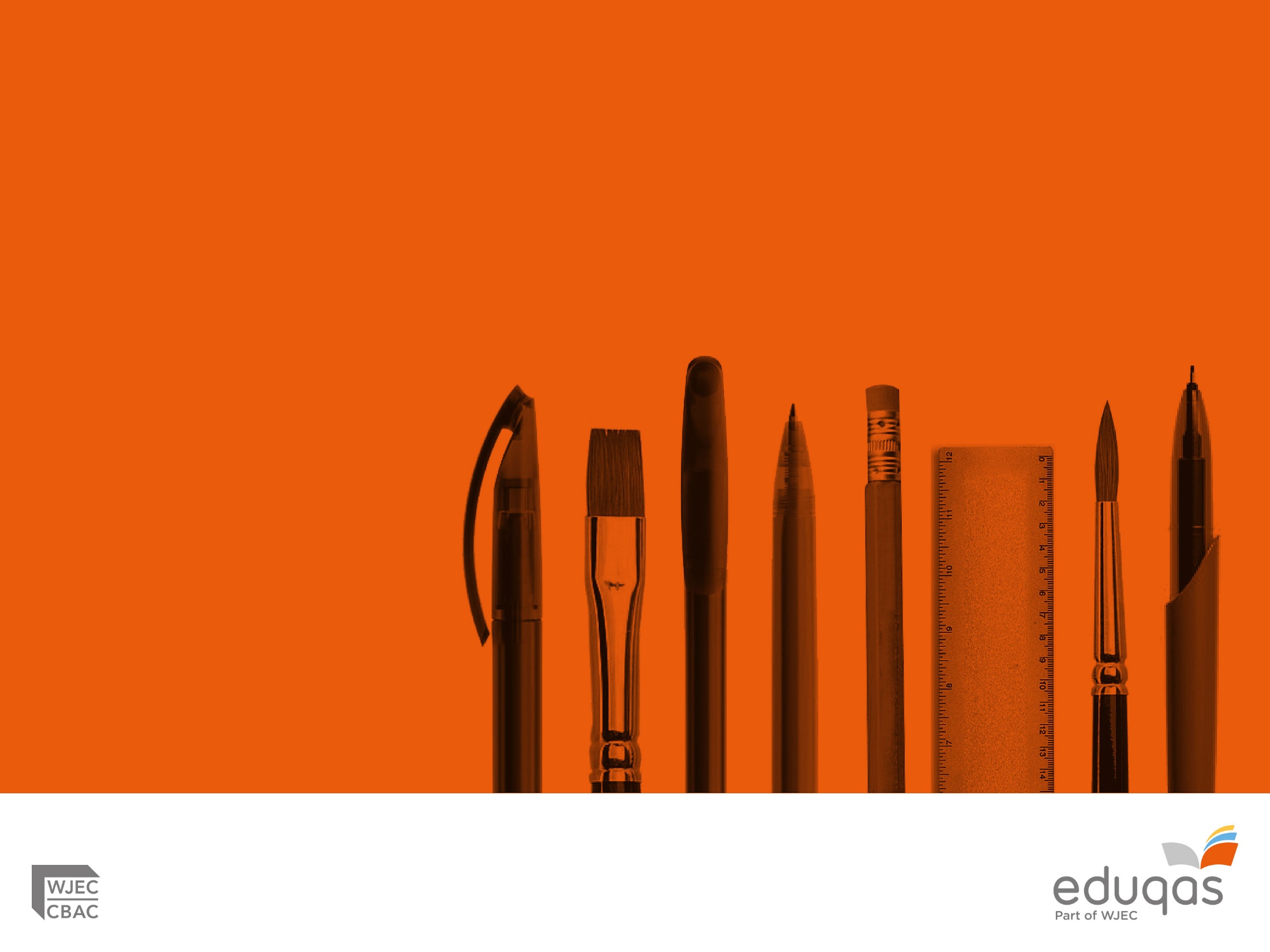 Assessing WJEC Eduqas GCSE Media Studies
Component 1
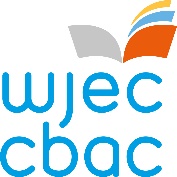 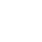 Assessing evidence
Assessment Purpose

Component 1 addresses the following assessment objectives (AOs):

AO1  
Demonstrate knowledge and understanding of:
the theoretical framework of media
contexts of media and their influence on media products and processes.

AO2
Analyse media products using the theoretical framework of media, including in relation to their contexts, to make judgements and draw conclusions.
Assessing evidence
Assessment Criteria
Assessing evidence
Assessment Criteria
Assessing evidence
Assessment Criteria
Assessing evidence
Assessment Criteria
Assessing evidence
Assessment Criteria
Assessing evidence
Characteristics of a successful response

demonstrates accurate knowledge and understanding of the theoretical framework (in AO1 questions)
uses subject-specific terminology accurately
takes an analytical approach with few lapses into description (in AO2 questions)
makes links between set products and contexts (where appropriate)
compares products in a largely balanced way (where comparison of two products is required)
explores specific examples from the set products to support judgements and conclusions
maintains clear focus on the question
Assessing evidence
Characteristics of a less successful response

demonstrates inaccuracies in knowledge of the theoretical framework (in AO1 questions)
uses subject-specific terminology less accurately 
takes a largely descriptive approach to analysis questions (in AO2 questions) 
shows some knowledge of set products and contexts but makes few links (where this would be appropriate)
compares products with a focus largely on one product (where comparison of two products is required)
explores generalised examples to support judgements and conclusions
lacks focus on and/or relevance to the question
Potential problem areas 

Some questions are particularly difficult to mark. This is particularly the case for the extended response Question 2(b), Section A as there are multiple criteria to consider when assessing these responses (set product analysis, making comparisons, use of the theoretical framework, making judgements and conclusions, making links to contexts). 

As extended responses may demonstrate different aspects of different bands within the mark scheme, assessors are encouraged to adopt a ‘best fit’ approach. For example, if a response is mainly in Band 2 but with a limited amount of Band 3 content, the answer would be placed close to the top of Band 2 because of the Band 3 content.
Assessing evidence
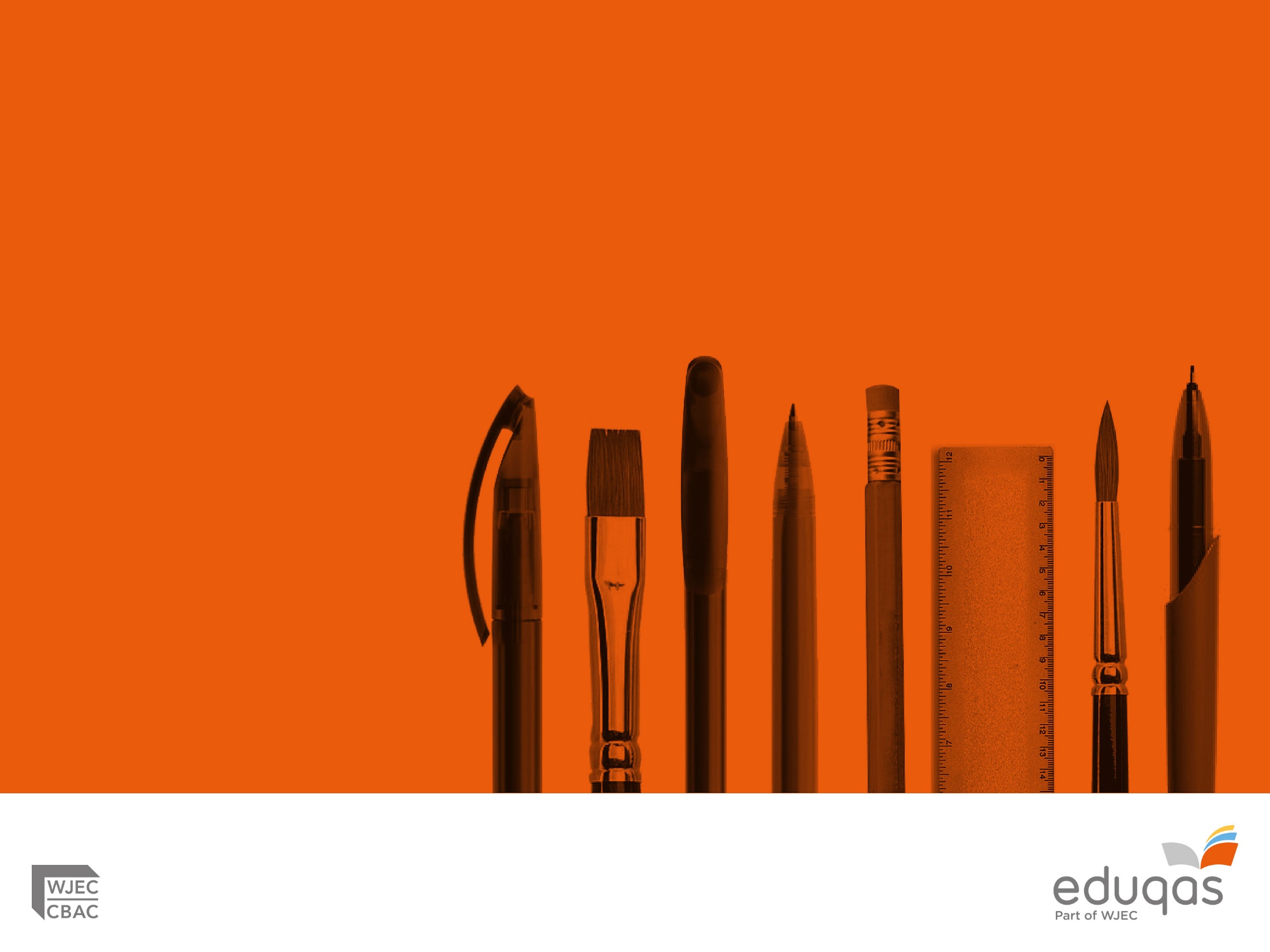 Assessing WJEC Eduqas GCSE Media Studies
Component 2
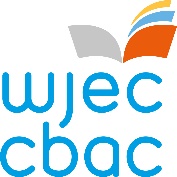 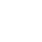 Assessing evidence
Assessment Purpose

Component 2 addresses the following assessment objectives (AOs):

AO1  
Demonstrate knowledge and understanding of:
the theoretical framework of media
contexts of media and their influence on media products and processes.

AO2
Analyse media products using the theoretical framework of media, including in relation to their contexts, to make judgements and draw conclusions.
Assessing evidence
Assessment Criteria
Assessing evidence
Assessment Criteria
Assessing evidence
Assessment Criteria
Assessing evidence
Assessment Criteria
Assessing evidence
Assessment Criteria
Assessing evidence
Characteristics of a successful response

demonstrates accurate knowledge and understanding of the theoretical framework (in AO1 questions)
uses subject-specific terminology accurately
takes an analytical approach with few lapses into description (in AO2 questions)
makes links between set products and contexts (where appropriate)
analyses products in a largely balanced way (where consideration of two products is required)
explores specific examples from the set products to support judgements and conclusions
maintains clear focus on the question
Assessing evidence
Characteristics of a less successful response

demonstrates inaccuracies in knowledge of the theoretical framework (in AO1 questions)
uses subject-specific terminology less accurately 
takes a largely descriptive approach to analysis questions (in AO2 questions)
shows some knowledge of set products and contexts but makes few links (where this would be appropriate)
analyses products with a focus largely on one product (where consideration of two products is required)
explores generalised examples to support judgements and conclusions
lacks focus on and/or relevance to the question
Potential problem areas 

Some questions are particularly difficult to mark. This is particularly the case for the extended response Question 3, Section B as there are multiple criteria to consider when assessing these responses (set product analysis, use of the theoretical framework, making judgements and conclusions, making links to contexts). 

As extended responses may demonstrate different aspects of different bands within the mark scheme, assessors are encouraged to adopt a ‘best fit’ approach. For example, if a response is mainly in Band 2 but with a limited amount of Band 3 content, the answer would be placed close to the top of Band 2 because of the Band 3 content.
Assessing evidence
If you have any questions, contact our specialist subject officers and administrative support team for your subject with any queries.

media@eduqas.co.uk
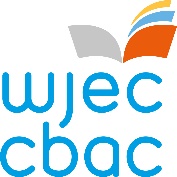